UHS Internal Medical Examiners Group (IMEG) and Trust Mortality Reviews
Neil Pearce
Associate Medical Director for Safety
University Hospital Southampton
IMEG oversees all death certification
Inquest
Referral to HMC
Part B
Coroner’s PM
Death on Ward
IMEG Panel Review
Death
Registration
Part A
Approved MCCD
Bereavement Meeting
Concerns Raised
Internal Review / Investigation
(see next flowchart)
UHS IMEG/Mortality Review Flowchart
Speciality M&M 
(with directed questions)
No adverse event but potential learning
IMEG REVIEW
No Care Concerns
No Further Action
TMRG (structured case note review)
Scoping Meeting
Potential serious adverse event / avoidable death
Care appears to be below expectations
Avoidability Rating 1, 2, or 3
Action: Root Cause Analysis and action plan
Avoidability Rating
Avoidability Rating
Avoidability Rating 4, 5, or 6
Action: feedback to clinicians, discussion at M&M
Avoidability Rating
1.  Definitely avoidable
2.  Strong evidence of avoidability
3.  Probably avoidable (more than 50:50)
4.  Possibly avoidable, but not likely (< 50:50)
5.  Slight evidence of avoidability
6.  Definitely not avoidable
IMEG Terms of Reference
The “hot” review of every adult inpatient death
Independent internal scrutiny by senior clinicians
Discussion with a member of the team prior to death certification or referral to the coroner
To assess the standard of care, 
Review end-of-life care 
To identify clinical concerns and adverse events
To identify potentially avoidable deaths
To improve the quality of death certification and reporting to HMC
Early identification of family concerns
End of life care
LD and mental
 health reviews
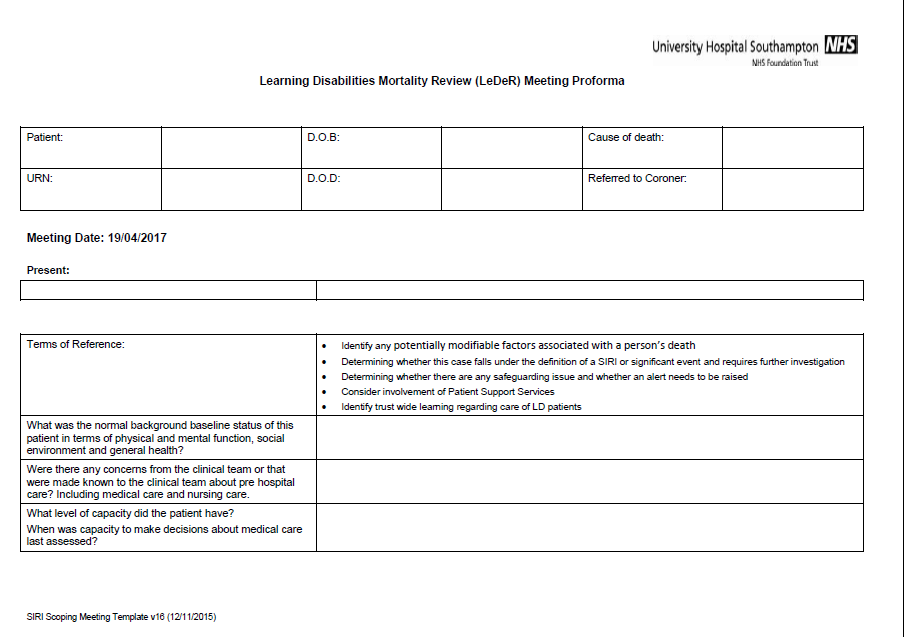 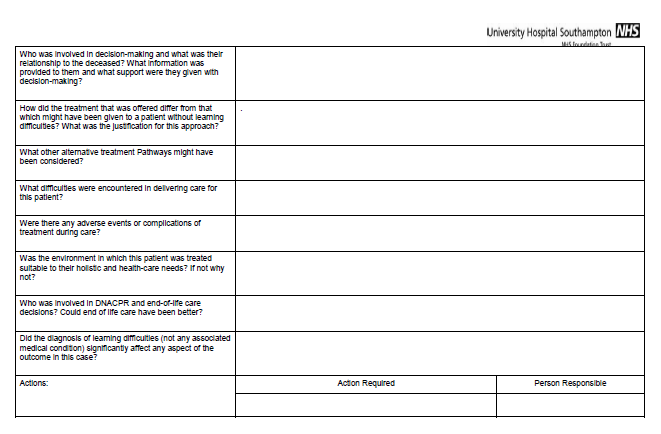 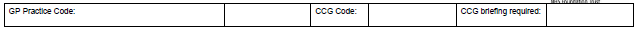 95% Of Doctors Think IMEG is a Positive Learning Experience
SA=Strongly agree,  A = agree, 
N = neither agree nor disagree, 
D = disagree, SD= strongly disagree
91% Of Drs Find It A Good Opportunity To Reflect On Practice
SA=Strongly agree,  A = agree, 
N = neither agree nor disagree, 
D = disagree, SD= strongly disagree
68% of junior doctors changed their practice following IMEG discussion
*= ED Deaths (MTC), maternal deaths, stillbirths, neonatal, paediatric
**= CDAD + Maternal + stillbirth/Intrapartum + ED / MTC
The next big challenge!
TMRG outcomes 2, Prior to RCP
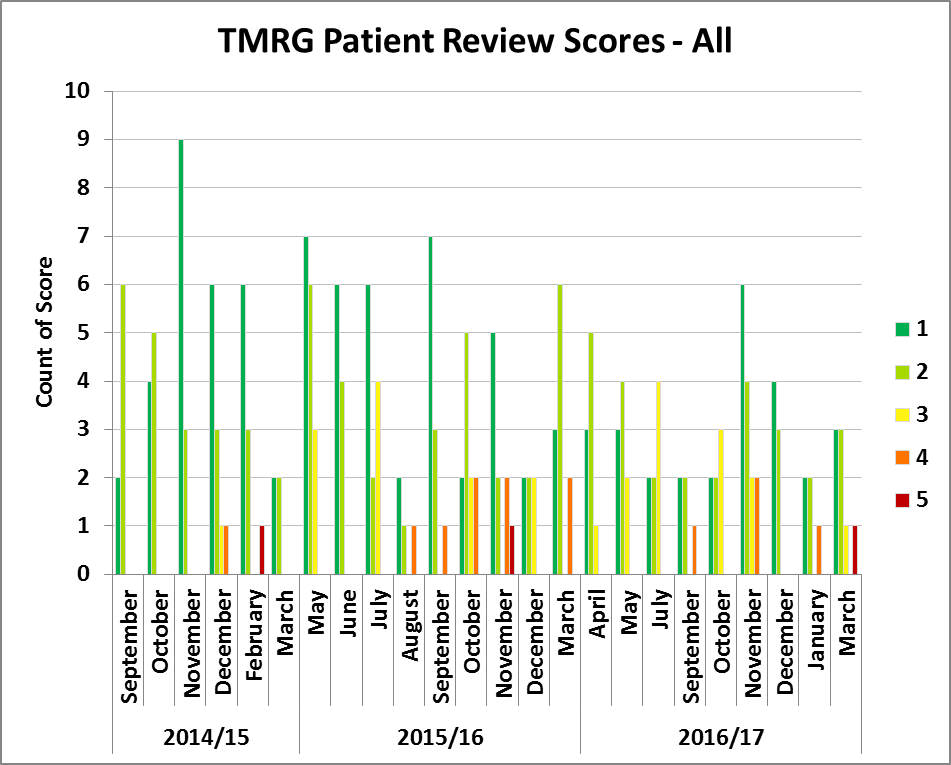 IMEG Conclusions
Hot review of inpatient deaths, linked to a system of adverse event reporting and structured case notes review provides an effective means of assessing quality of care and avoidability
Improves the quality of bereavement care meetings
Facilitates discussion of end-of-life care
Ensures early scrutiny of mortality in vulnerable patient groups
IMEG has significant educational benefit for medical staff and changes practice